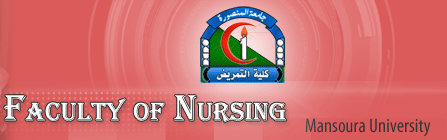 Egypt
Quality of Maternal Health Care: Maternal Near –Misses in a University Hospital , Egypt
Prof. Dr. Amina El-Nemer 
Woman’s Health and Midwifery Nursing Dep. Faculty of Nursing
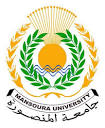 Train bridge reflection on the Nile, Mansoura
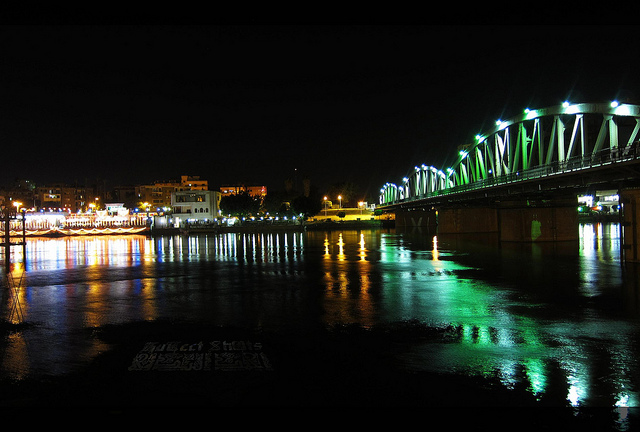 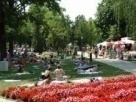 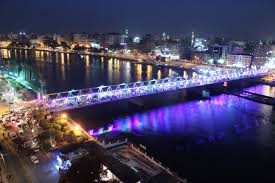 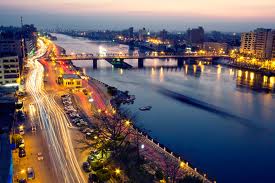 11/18/2014
2
Nursing & Healthcare, Nov.17-19,2014, Chicago, USA
University Campus, Hospital, Nursing Conference
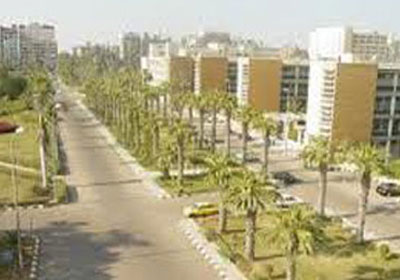 11/18/2014
3
Nursing & Healthcare, Nov.17-19,2014, Chicago, USA
Introduction  and background
Maternal mortality is estimated at 287 000 women died in 2010. 
WHO  reports that 10-15 million women experience sever illness and disabilities
Five percent of maternal deaths occur in Arab countries and 390.000 women in Middle East are suffering of severe long lasting complications caused be pregnancy and delivery.
11/18/2014
4
Nursing & Healthcare, Nov.17-19,2014, Chicago, USA
One of the Millennium Development Goals is to reduce  maternal mortality ratio by 3/4 by 2015 especially in the sub-Saharan areas where the problem is more tragically.

Recently Maternal Near Miss (MNM) indicator is increasingly being recognized as a potentially useful tool in assessing the quality of healthcare as it reflects the scope of complications during pregnancy and childbirth.
11/18/2014
5
Nursing & Healthcare, Nov.17-19,2014, Chicago, USA
Maternal Near Miss  (MNM)  Is “a woman who nearly died but survived a complication that occurred during pregnancy, childbirth or within 42 days of termination of pregnancy”. WHO
11/18/2014
6
Nursing & Healthcare, Nov.17-19,2014, Chicago, USA
[Speaker Notes: Nowadays, in addition to studying the maternal deaths, the examination of women who survived a severe complication of pregnancy, childbirth or the puerperium (Near misses)]
Despite all the efforts done by Egyptian government to achieve the Millennium Development goals, 

there is a question regarding the quality of care provided to the Egyptian women during pregnancy and delivery.
11/18/2014
7
Nursing & Healthcare, Nov.17-19,2014, Chicago, USA
[Speaker Notes: is still high if compared with other Arab (CIA, World fact book, January 1, 2012).  
 n Egypt women can develop sever complications during pregnancy and labour.  Some of these women die some of them survive. Review the cases of maternal near miss has the potential to highlight both deficiencies and positive elements in the provision of obstetric care which will allow for more rapid reporting, more healthy conclusions and the comparisons made with maternal deaths will reinforce the lessons learnt and can inform the hospital managers and policy makers for establishing requirements for intensive care, comprehensive emergency obstetric care for better maternal outcomes. Maternal mortality has been studied but near miss is not described yet.]
Objective
To identify Maternal Near Miss in a teaching University hospital (MUH). 
A retrospective descriptive study.

80 women with potential life threatening conditions was reviewed to identify MNM
11/18/2014
8
Nursing & Healthcare, Nov.17-19,2014, Chicago, USA
[Speaker Notes: Methodology: that occurred during pregnancy and immediately after delivery.  A total numbers of  700  medical records for women who were admitted  during the period of 6 months during a year of 2013 was reviewed and evaluated to identify the Maternal Near Misses by using the WHO Near Miss assessment tool.]
Characteristics of Suspected Women with Potential Life Threatening Conditions.
11/18/2014
9
Nursing & Healthcare, Nov.17-19,2014, Chicago, USA
Time and Types of Morbidity Conditions
11/18/2014
10
Nursing & Healthcare, Nov.17-19,2014, Chicago, USA
Morbid Women Undergoing Critical Interventions
11/18/2014
11
Nursing & Healthcare, Nov.17-19,2014, Chicago, USA
MNM and dead women who experienced organ dysfunctions.
11/18/2014
12
Nursing & Healthcare, Nov.17-19,2014, Chicago, USA
Causes of life-threatening conditions
11/18/2014
13
Nursing & Healthcare, Nov.17-19,2014, Chicago, USA
Contributory Causes
11/18/2014
14
Nursing & Healthcare, Nov.17-19,2014, Chicago, USA
End of pregnancy and pregnancy outcome
11/18/2014
15
Nursing & Healthcare, Nov.17-19,2014, Chicago, USA
Process and outcome indicators among MNM
11/18/2014
16
Nursing & Healthcare, Nov.17-19,2014, Chicago, USA
Process and outcome indicators among MNM
11/18/2014
17
Nursing & Healthcare, Nov.17-19,2014, Chicago, USA
Conclusion
The main life threatening conditions were severe pre eclampsia, severe hemorrhage, eclampsia and sepsis.

More than 80% of cases went through critical Intervention such as ICU, blood products and laparotomy (87.8).
11/18/2014
18
Nursing & Healthcare, Nov.17-19,2014, Chicago, USA
Conclusion
79% of cases experienced organs dysfunction.

5%  of women with life threatening conditions were died.

Also, study revealed several issues regarding quality of obstetric care that need urgent attention and improvement to reduce maternal morbidity. 
.
11/18/2014
19
Nursing & Healthcare, Nov.17-19,2014, Chicago, USA
Recommendations
WHO auditing tool providing a thorough evaluation of the quality of healthcare and suggesting improvements in maternal outcomes. 

The results may help establish public healthcare policies and strategies aimed at tackling the issue of maternal morbidity and mortality.
11/18/2014
20
Nursing & Healthcare, Nov.17-19,2014, Chicago, USA
Qualitative prospective studies should be conducted to acquire further information on the profile of cases and on the risk factors for MNM.

 Applying standardized protocols and guidelines in emergency and admission rooms.
11/18/2014
21
Nursing & Healthcare, Nov.17-19,2014, Chicago, USA
[Speaker Notes: Listening to the women who have experienced events severe enough to be classified as SMM or NM will certainly form an important part of future studies.]
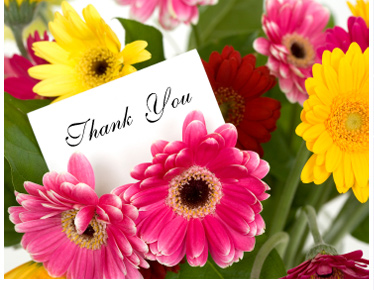 Thank you from Egypt
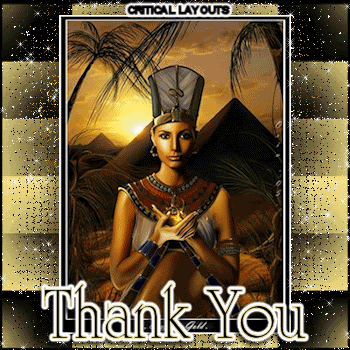 P
11/18/2014
22
Nursing & Healthcare, Nov.17-19,2014, Chicago, USA